A Deeper Dive on Resolutions—What do they mean? What do they do? How do we write them? What can they address?
Erik Reese—ASCCC Area C Representative
Kimberley H. Stiemke, EdD—ASCCC South Representative
Robert L. Stewart Jr.—ASCCC Treasurer
Session Description
Whereas, at local, district, and statewide levels, academic senates rely on clear, actionable resolutions to set their direction and take positions; and 
Whereas, The ASCCC resolutions process is an inclusive and transparent process that allows for all California community college faculty to participate in making policy recommendations that guide and impact our system;
Resolved, that attendees come to this session to learn how to develop statewide resolutions that are more likely to be approved; and
Resolved, the presenters will delve deeper into the details of the Resolutions Handbook and help participants fine-tune resolutions for the Mock Plenary session on Saturday.
2
Overview
Introductions
Purpose
Local Use
Writing Resolutions
Practice
Resources
3
Introductions
Name
College
Leadership Role
Resolution topic idea or what you would like to learn from this session
4
Purpose—Collective Voice for Equity
The ASCCC employs the formal use of resolutions to identify and record the will of the academic senates of the California community colleges.

Adopted resolutions are implemented to:

respond to issues
conduct the work of the ASCCC
take action
5
Local Use
ASCCC conducts is business using the resolutions process
Local senates encouraged to do likewise
Use varies by college, culture, etc.
Some local senates reserve resolutions only for the most urgent statements and recommendations

Local Senates Handbook has a section “Adapting the Resolution Process for Local Use”
6
Local Use—Resolutions versus motions
Presented in writing prior to meeting and shared broadly
Retain the discussion/argument in the “whereas” clauses
Makes clear the actions to be carried out
7
Local Use—Faculty Engagement
Writing statewide resolutions
Share promising practices
Writing local senate resolutions
Share promising practices
Connecting the two processes
Share promising practices
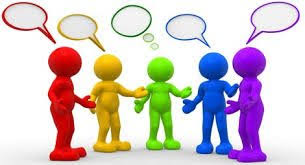 8
Writing Resolutions: Resources
ASCCC Resolutions Handbook 2021
Searchable adopted resolutions
Please review existing resolutions to avoid duplication
Strongly advised not to reaffirm existing positions because of possible confusion if such resolutions fail

Submit resolutions and amendments to resolutions@asccc.org
Include 4 seconders with name, college, and email
9
[Speaker Notes: Explore adopted resolutions website]
Writing Resolutions: Who may propose?
ASCCC Committees via the Executive Committee or Executive Committee member
A local senate
Attendees at an area meeting
Any registered faculty attendee at plenary session with support of 4 delegates as seconders
10
Writing Resolutions: Do’s
Be direct and clear
Contain factual Whereas statements
Include references 
Include a clear and relevant title 
Write out full names of groups/organizations in first use
Avoid lumping ideas (one reason per Whereas) 
Only direct the academic senate to act (we cannot demand other entities or organizations to act)
Instead write “work with [other body] to explore” vs. “ensure,” “oppose,” “prevent”
11
Writing Resolutions: Don'ts
Reaffirm existing positions (because of the conflict that can ensue if they fail) 
Recommend action outside academic and professional matters (10+1)
Deal with strictly local concerns  
Contain more than four Whereas or Resolved statements 
Use inflammatory tone or contain personal insults or language that may be perceived as such
12
Writing Resolutions: First Whereas
“Consider using the first ‘whereas’ as an introduction, outlining the situation in general or providing background and indicating the people or groups involved before justifying your resolutions in the other ‘whereas’ statements.”
13
Writing Resolutions: Acronyms
Write out names of groups or organizations in first reference
Follow by a parenthetical abbreviation
Unnecessary if only referenced once
14
Writing Resolutions: Citing Legislation
Cite the last name of author and year passed or date of most recent proposed legislation or regulations included in legislation.
For example, AB 1725 (Vasconcellos, 1988), AB 705 (Irwin, 2017), AB 130 (Low, as of June 3, 2019)
Include hyperlink in footnote1



1 https://www.asccc.org/papers/resolution-handbook
15
Writing Resolutions: Actionable Language
Adopt
Advocate
Communicate
Develop (a position, resources, etc.)
Encourage 
Explore
Express
Oppose
Recognize 
Recommend
Request
Research
Support
Survey
Urge
Work with
16
Writing Resolutions: Wording Advice
Recommend
Directed to a body with specific authority over issue?
Within ASCCC purview to recommend?
Ensure
Does ASCCC have power/authority to fulfill this goal?
If not, consider “work with”
Work with
Often followed by another direction to accomplish something
Assert or affirm
Has the ASCCC already research and developed a position?
If not, considering using “explore” so field can discuss and build foundation for issue
17
Writing Resolutions: Resolved Statements
Must begin with “Resolved, That the Academic Senate for California Community Colleges . . .” 
Each must be able to stand alone 
Must be actionable 
Must be supported by the Whereas statements
18
Writing Resolutions: Amendments
Write amendments to help clarify intent and/or expand the scope of a resolution
Submit amendments using:
Underlining new text
Strikethrough for deleted text
Do not use track changes
Review the title after adding an amendment—amend the title if necessary
Make sure amendments do not result in inconsistencies within a resolution or reverse the intent of the resolution (better to vote the resolution down)
Include contact and seconders for each amendment
19
Writing Resolutions: Contact and Seconders
If you submit a resolution or amendment
List your full name, your college, and email address
Pre-session resolutions from committees are identified as such
Four seconders are required
Must be voting delegates
Need full name and college
Include email addresses
20
Writing Resolutions: Submission
Submit to resolutions@asccc.org
Include contact and seconder information
21
[Speaker Notes: Look at examples of plenary resolutions packets with amendments]
Activity: If Time Permits
Work on short resolution for the Mock Plenary
Groups of roughly 4 people
15 minutes
Select a CONTACT to submit resolution or amendment
22
Reminders for Mock Plenary Session
By 6pm today (Thu Jun 15) submit mock resolutions
By 1pm tomorrow (Fri Jun 16) submit mock amendments and urgent resolutions
Must obtain 4 seconders
Submit name, college, email for each seconder 
Submit to resolutions@asccc.org
23
Resources
Resolutions Handbook 2021
Searchable adopted resolutions
Local Senates Handbook
Resolution questions: resolutions@asccc.org 
General questions: info@asccc.org
24